9 O’Clock Meeting
Nathan Ruffatti
MCR Crew Chief
Wednesday, December 21th, 2022
Since Monday…
Monday
Mu2e studies
MT4 target stuck out
Can’t run low energy pion mode
Beam established to MTest
MI10 upper VCB tripping off
Tuesday
Mu2e studies
Wednesday
M:Q108B trip, unable to reset.
EE support investigating
Beam off at 0600 for Linac/Booster Access Day
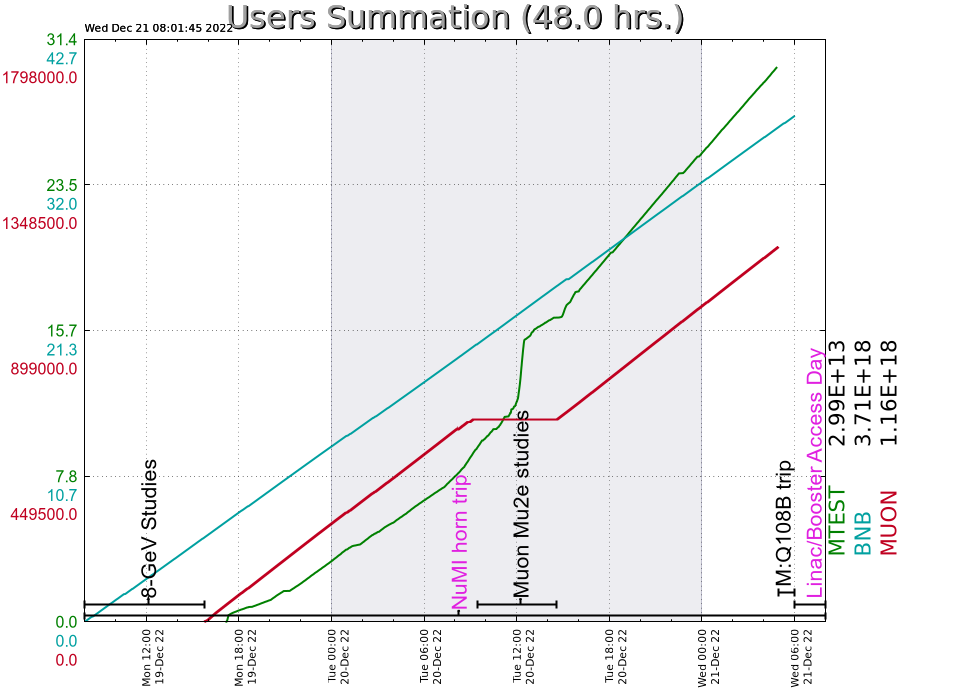 2
Ruffatti | 9 O’Clock Meeting
12/21/2022